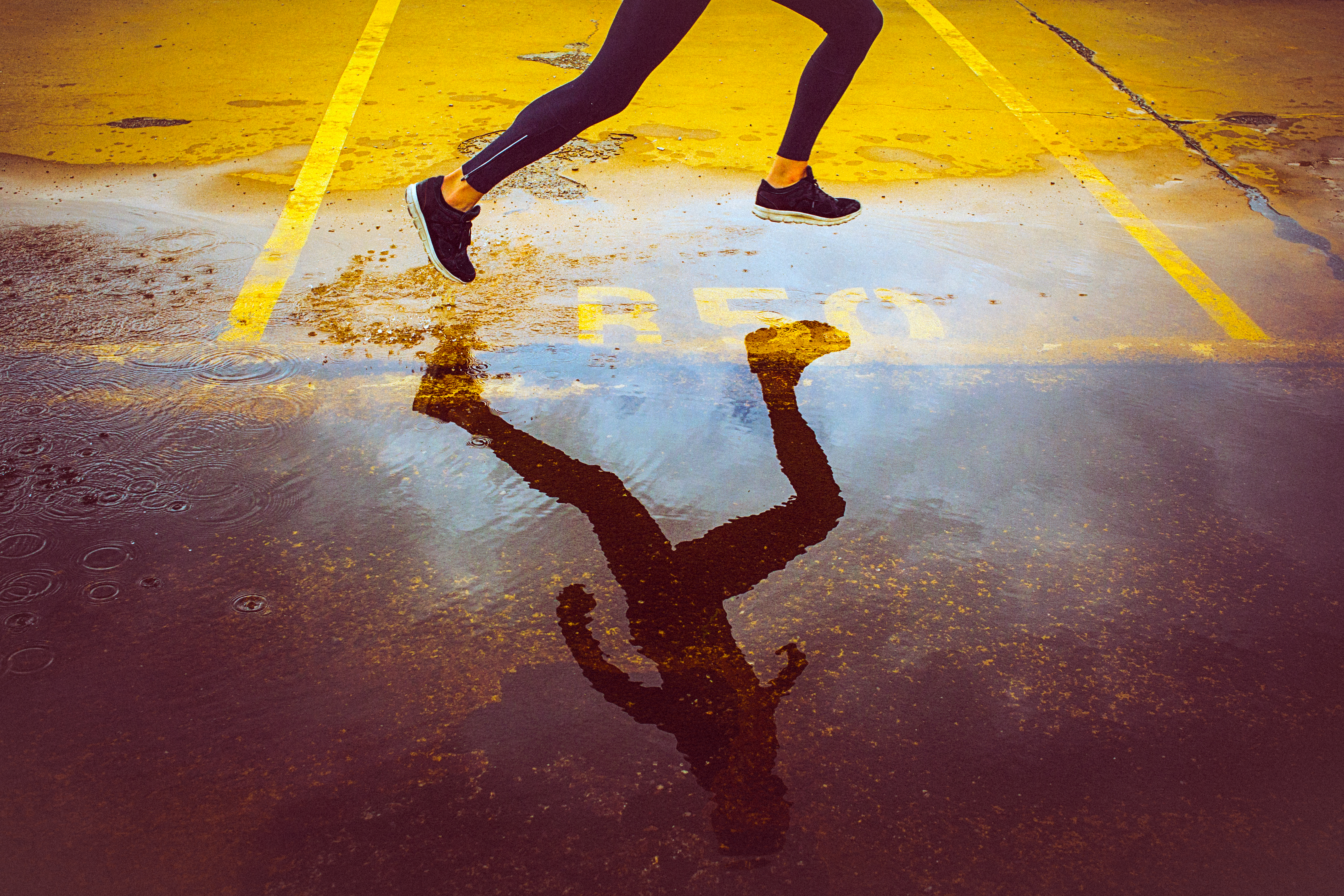 Coping with Worries
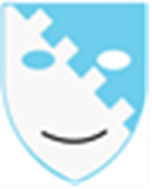 Tips to help
What is worry?
According to clinical psychologists, Dr Whalley & Dr Kaur, 
Human beings have the amazing ability to think about future events. 
'Thinking ahead’ means that we can anticipate obstacles or problems, and gives us the opportunity to plan solutions. 
For example, hand washing and social distancing are helpful things that we can decide to do (present actions) in order to prevent the spread of the virus (future event). 

Worrying is a way of 'thinking ahead' that often leaves us feeling anxious or apprehensive. 
Everyone worries to some degree, and some thinking ahead can help us to plan and cope. But it becomes problematic when we worry excessively and frequently think about worst case scenarios and feel that we won't be able to cope.
What triggers worry?
Covid-19 and uncertainty
Our world has been experiencing rapid change at the moment and while there is a lot of information, news coverage and opinions circulating around, there is also a lot of uncertainty. 
It is therefore understandable to feel anxious and it would be hard not to worry about what it all means for you and for your loved ones.
You may also feel sad, bored, lonely or frustrated from time to time. 
It is important to remember that it’s ok to feel this way and everyone reacts differently.

There are things that we can do to help to cope with worries associated with the outbreak and uncertainty that it brings.
Always, It is important to follow the latest official guidance on staying at home and social distancing to keep yourself and everyone safe.
get the right information
First and foremost, make sure to have information from the reputable and trustworthy source like:
https://young.scot/campaigns/national/coronavirus
https://www.bbc.co.uk/newsround/51204456
There is a great deal of information, coverage and opinion circulating about COVID-19 and related issues. Unfortunately, there are also a lot of fake news, scare stories and misleading information circulating and this can lead to unnecessary worries and panic (e.g conspiracy theory, linking 5G to the virus despite no scientific evidence). 

Seek information mainly to take practical steps to prepare your plans and protect yourself and loved ones 
Also, consider to limit your exposure (e.g. time spent on news and social media) as constant feed of information can be overwhelming and can be a trigger for further worry.
Maintain the balance
Activity ideas
Think of activities that you regularly or used to engage that help/helped you cope when stressed
Some activities or tasks that you wanted to do but haven’t.
It may be something completely new that you like try.
Activity ideas
More Activity ideas
Worry time and Worry Tree
https://youtu.be/hv9AwGuY0iU
Worry time and Worry tree
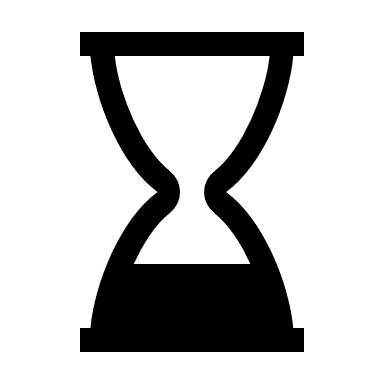 Worry time is a way of coping with excessive worrying. 
It involves learning to postpone worrying, or put it ‘on hold’ until set time / a more convenient time. 
This will lead to worrying becoming less intrusive and will give us a greater sense of control.  
Worry tree helps to think clearly about the nature of our worries and decide what might be the best course of actions.  
The further instructions for both can be found by clicking the icons below. - It takes practice!
Worry Tree
Worry Time
Challenge your negative / unhelpful thoughts
Mindfulness
Learning and practicing mindfulness can help us to let go of worries and bring ourselves back to the present moment. For example focusing on the gentle movement of your breath or the sounds you hear around you, can serve as helpful 'anchors' to come back to the present moment and let go of worries.
There are so many resources such as Apps, websites and videos that are available online for free to learn and practice mindfulness. 
E.g. Smiling Mind, Headspace, Stop Breathe &Think offers free contents and Youtube video that you could try and practice mindfulness.
Start with small- short meditation (3-5 min) but do it regularly and then gradually increase the length of time, if you feel you are ready. 

You can find out more about mindfulness from below
Grove signpost on Mindfulness
https://youtu.be/o-kMJBWk9E0 or https://youtu.be/w6T02g5hnT4
https://www.nhs.uk/conditions/stress-anxiety-depression/mindfulness/
Finally
Remember to think about what you can be grateful and thankful for. Identify a couple of things each day that you feel positive about can help focus our thoughts away from our worries. 
Find ways to express your worries: Connect with friends and family and share your worries, or you might want to use creative outlets like music, arts, poem, dance and other exercise

It’s good to acknowledge that some things are outside of your control.
Instead, Try to focus on the things you can control, such as your behaviour, who you speak to, and where and how often you get information.
Talk to someone
If you're finding things particularly difficult, there are lots of services that can help. 
Samaritans is open 24/7. You can call them on 116 123 or email them at jo@samaritans.org.
Give us a SHOUT also provide a free text service 24/7 for people feeling anxious, worried or stressed. Just text 85258. 
Breathing Space is open 6pm to 2am Monday - Thursday and 24 hours a day on the weekends (Friday 6pm to Monday 6am). You can call them on 0800 83 85 87. If you are a British Sign Language user you can contact them via their online BSL-interpreting video relay service (VRS).
Childline is open 24/7. You can call them 0800 1111 for free even if you don’t have credit on your mobile phone. They also have an online service where you can chat with a counsellor about whatever's worrying you.
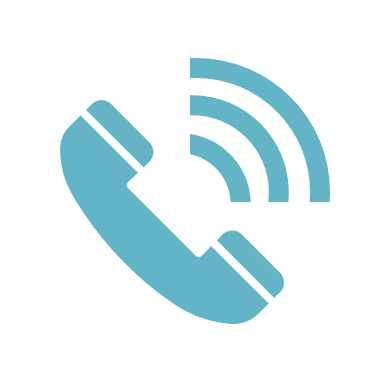 For Parents and Caregivers
There are resources and support available if you are worried about your children and their anxiety. 
Anxiety Canada offers an self-help anxiety management program called MAPS on cognitive-behavioural therapy (CBT). It’s designed as a resource for parents and caregivers to “coach” anxious children or teens using practical strategies and tools to manage anxiety. Click here: https://maps.anxietycanada.com/
Youngminds offers resources for parents as well as support via Parents Helpline: 0808 802 5544 (Monday to Friday 9.30am – 4pm, free for mobiles and landlines) for more info, click here: https://youngminds.org.uk/find-help/for-parents/
NSPCC also offers guidance as well as support for parents (phone 0808 800 5000 or email help@nspcc.org.uk). For more info, click here: https://www.nspcc.org.uk/keeping-children-safe/support-for-parents/mental-health-parenting/

If your children’s anxiety/worry (or other mental health concerns) persists and continues to affect their daily life, please seek medical advice from GP.
Steps for ‘worry time’
BACK
Step 1: Choose and plan a regular period of 15–30 minutes for worrying each day,  ideally at the same time and in the same place. Try to avoid just before bedtime. 
Step 2: Notice when a worry pops into your mind and tell yourself, “It’s OK to have this worry, but I’m going to think about it during my worry time. I will be able to deal with this later.”
Step 3: Note down your worries: You might find it helpful to quickly write down the worry thought, and then close the book until worry time. It is very common to experience repeated worry thoughts so repeat the same process: accept the thought, write it down and then postpone it for later. 
Step 4: After noting and postponing your worry, focus your attention back onto the present moment and concentrate on whatever activity you are carrying out. This will help to let go of the worry until worry time arrives later on. 
Step 5: Review your worries during worry time: You can look through your list of worries and cross anything off the list that is no longer a worry for you. Allow yourself to worry for up to 30 minutes and focus on some problem-solving ideas by using Worry Tree. 
Step 6: Move on to another activity afterwards likely to take your mind away from your worries and lift your mood, such as exercise, listening to music or calling a friend. Don’t spend any longer than planned for worrying
What am I worrying about?
Steps for Worry Tree
Is this a problem I can do something about?
Yes
No
What can I do that helps?
Who can I get help from or speak to?
Which options are the best?
As indicated in the video, this is a flow chart (Worry Tree), that helps us think clearly about the nature of our worries and decide what might be the best course of actions.  
It’s best to be used during your dedicated ‘worry time’ while you try to postpone your worry through your day
Work out what you could do
List your options
Is there anything I can do right now?
Yes
No
Plan what you could do and when you will do it
Do it now
Let the worry go: 
Picture your worries floating away
Write down your worry and put it away in a jar (go over the contents with someone you can trust if it helps).
Change your focus of attention:
Think about things or do something that you enjoy or relaxing.
Use distraction techniques:-
BACK